Energy
[Speaker Notes: Matter Cycles and Energy Transfer]
Living Things
Share Characteristics
Made of Cells
Maintain Homeostasis
Respond to Stimuli
Obtain & Use Energy - “Metabolism”
Reproduce
Grow and Develop
Adapt to Surroundings
[Speaker Notes: Characteristics of Living Things

Made of Cells
Maintain Homeostasis
Respond to Stimuli
Obtain & Use Energy - “Metabolism”
Reproduce
Grow and Develop
Adapt to Surroundings

Throughout the semester we will talk about all of these characteristics. In this unit we will talk about the chemical make up of cells, and the chemical reactions that happen inside of them.
______]
Energy
Required by all Living Things
Energy is required by all living things. 
When you consume food, it is broken down and used to produce energy. Energy is RELEASED when bonds between molecules are broken. Energy is USED when bonds between molecules are formed.
[Speaker Notes: Summary of Unit


 _____]
Chemical Energy
ATP and ADP
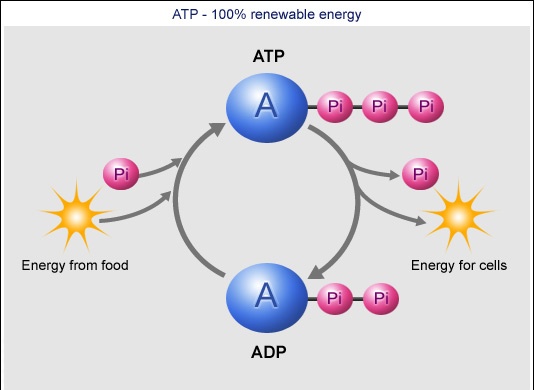 The chemical energy used by most cellular processes is ATP
[Speaker Notes: Chemical Energy ATP and ADP

The first cycle we will talk about is the cycling of ATP and ADP.  The chemical energy used by most cell processes is carried by ATP.

ATP = Adenosine Triphosphate. It has 3 phosphate groups. It is a high energy molecule.
ADP = Adenosine Diphosphate. It has 2 phosphate groups. It is a low energy molecule.

Energy comes from the breakdown of food molecules. First food is consumed, but it does not contain ATP. Digestion (with the help of enzymes) breaks down food into smaller molecules such as carbohydrates, lipids and proteins. Cells use these molecules to make ATP. Once inside the cell, ATP releases a phosphate group providing cells with the energy needed to carry out cellular processes. The cycle continues as ADP undergoes synthesis where energy from food continually bonds new phosphate groups to ADP molecules converting them to ATP. The process is a renewable cycle that never ends.  
_____]
Chemical Energy
ATP and ADP
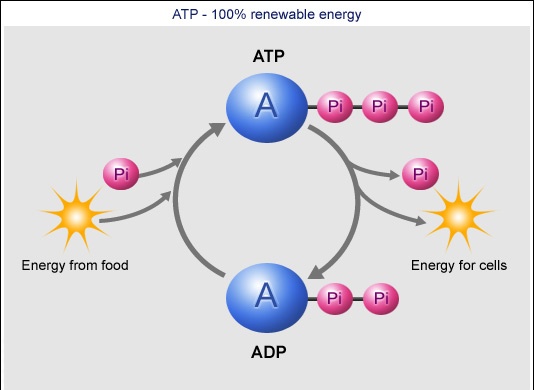 ATP = Adenosine Triphosphate
[Speaker Notes: Chemical Energy ATP and ADP

The first cycle we will talk about is the cycling of ATP and ADP.  The chemical energy used by most cell processes is carried by ATP.

ATP = Adenosine Triphosphate. It has 3 phosphate groups. It is a high energy molecule.
ADP = Adenosine Diphosphate. It has 2 phosphate groups. It is a low energy molecule.

Energy comes from the breakdown of food molecules. First food is consumed, but it does not contain ATP. Digestion (with the help of enzymes) breaks down food into smaller molecules such as carbohydrates, lipids and proteins. Cells use these molecules to make ATP. Once inside the cell, ATP releases a phosphate group providing cells with the energy needed to carry out cellular processes. The cycle continues as ADP undergoes synthesis where energy from food continually bonds new phosphate groups to ADP molecules converting them to ATP. The process is a renewable cycle that never ends.  
_____]
Chemical Energy
ATP and ADP
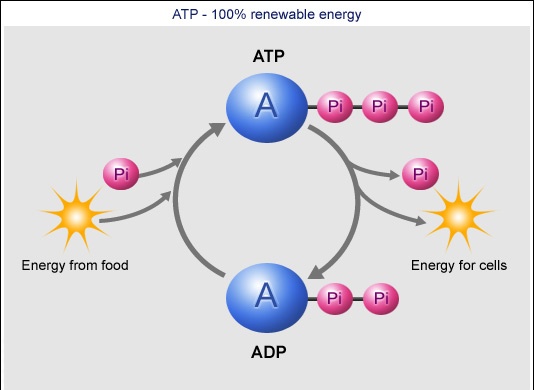 When energy is needed for cellular processes, such as when ribosomes build proteins,
[Speaker Notes: Chemical Energy ATP and ADP

The first cycle we will talk about is the cycling of ATP and ADP.  The chemical energy used by most cell processes is carried by ATP.

ATP = Adenosine Triphosphate. It has 3 phosphate groups. It is a high energy molecule.
ADP = Adenosine Diphosphate. It has 2 phosphate groups. It is a low energy molecule.

Energy comes from the breakdown of food molecules. First food is consumed, but it does not contain ATP. Digestion (with the help of enzymes) breaks down food into smaller molecules such as carbohydrates, lipids and proteins. Cells use these molecules to make ATP. Once inside the cell, ATP releases a phosphate group providing cells with the energy needed to carry out cellular processes. The cycle continues as ADP undergoes synthesis where energy from food continually bonds new phosphate groups to ADP molecules converting them to ATP. The process is a renewable cycle that never ends.  
_____]
Chemical Energy
ATP and ADP
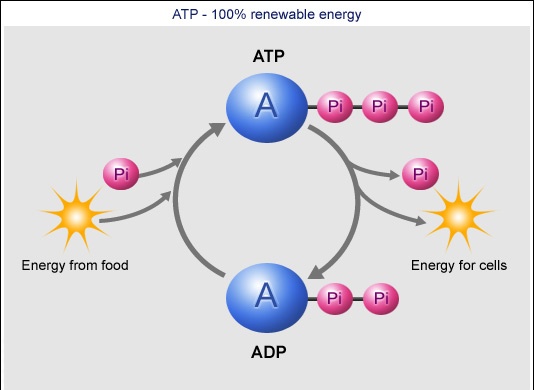 or when muscles contract,
[Speaker Notes: Chemical Energy ATP and ADP

The first cycle we will talk about is the cycling of ATP and ADP.  The chemical energy used by most cell processes is carried by ATP.

ATP = Adenosine Triphosphate. It has 3 phosphate groups. It is a high energy molecule.
ADP = Adenosine Diphosphate. It has 2 phosphate groups. It is a low energy molecule.

Energy comes from the breakdown of food molecules. First food is consumed, but it does not contain ATP. Digestion (with the help of enzymes) breaks down food into smaller molecules such as carbohydrates, lipids and proteins. Cells use these molecules to make ATP. Once inside the cell, ATP releases a phosphate group providing cells with the energy needed to carry out cellular processes. The cycle continues as ADP undergoes synthesis where energy from food continually bonds new phosphate groups to ADP molecules converting them to ATP. The process is a renewable cycle that never ends.  
_____]
Chemical Energy
ATP and ADP
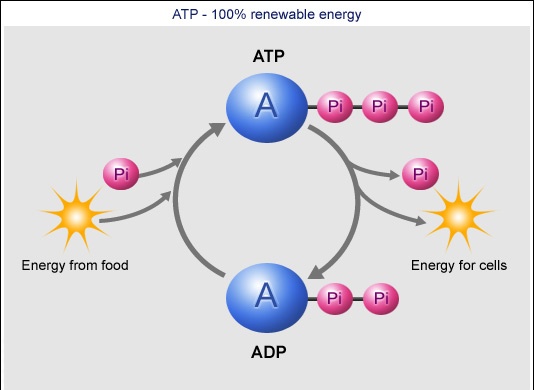 or when molecules move across the cell membrane against the concentration gradient
[Speaker Notes: Chemical Energy ATP and ADP

The first cycle we will talk about is the cycling of ATP and ADP.  The chemical energy used by most cell processes is carried by ATP.

ATP = Adenosine Triphosphate. It has 3 phosphate groups. It is a high energy molecule.
ADP = Adenosine Diphosphate. It has 2 phosphate groups. It is a low energy molecule.

Energy comes from the breakdown of food molecules. First food is consumed, but it does not contain ATP. Digestion (with the help of enzymes) breaks down food into smaller molecules such as carbohydrates, lipids and proteins. Cells use these molecules to make ATP. Once inside the cell, ATP releases a phosphate group providing cells with the energy needed to carry out cellular processes. The cycle continues as ADP undergoes synthesis where energy from food continually bonds new phosphate groups to ADP molecules converting them to ATP. The process is a renewable cycle that never ends.  
_____]
Chemical Energy
ATP and ADP
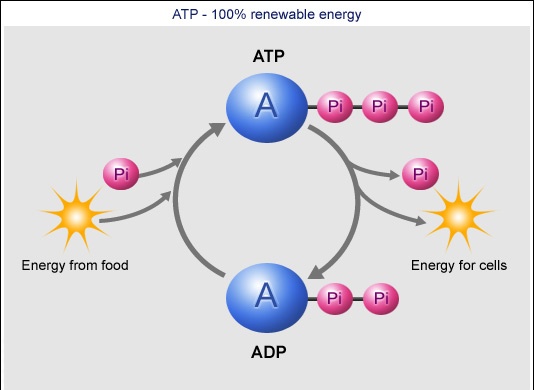 ATP gives up a phosphate to that cellular process supplying it with the energy needed.
[Speaker Notes: Chemical Energy ATP and ADP

The first cycle we will talk about is the cycling of ATP and ADP.  The chemical energy used by most cell processes is carried by ATP.

ATP = Adenosine Triphosphate. It has 3 phosphate groups. It is a high energy molecule.
ADP = Adenosine Diphosphate. It has 2 phosphate groups. It is a low energy molecule.

Energy comes from the breakdown of food molecules. First food is consumed, but it does not contain ATP. Digestion (with the help of enzymes) breaks down food into smaller molecules such as carbohydrates, lipids and proteins. Cells use these molecules to make ATP. Once inside the cell, ATP releases a phosphate group providing cells with the energy needed to carry out cellular processes. The cycle continues as ADP undergoes synthesis where energy from food continually bonds new phosphate groups to ADP molecules converting them to ATP. The process is a renewable cycle that never ends.  
_____]
Chemical Energy
ATP and ADP
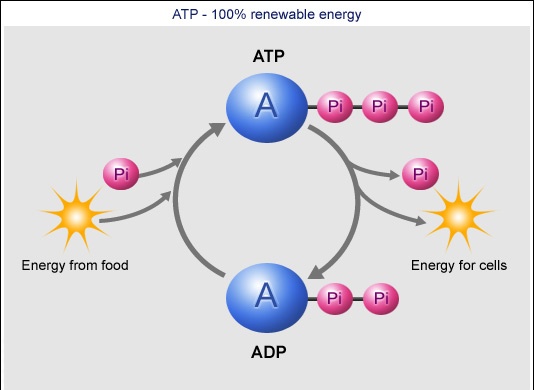 ADP = Adenosine Diphosphate
[Speaker Notes: Chemical Energy ATP and ADP

The first cycle we will talk about is the cycling of ATP and ADP.  The chemical energy used by most cell processes is carried by ATP.

ATP = Adenosine Triphosphate. It has 3 phosphate groups. It is a high energy molecule.
ADP = Adenosine Diphosphate. It has 2 phosphate groups. It is a low energy molecule.

Energy comes from the breakdown of food molecules. First food is consumed, but it does not contain ATP. Digestion (with the help of enzymes) breaks down food into smaller molecules such as carbohydrates, lipids and proteins. Cells use these molecules to make ATP. Once inside the cell, ATP releases a phosphate group providing cells with the energy needed to carry out cellular processes. The cycle continues as ADP undergoes synthesis where energy from food continually bonds new phosphate groups to ADP molecules converting them to ATP. The process is a renewable cycle that never ends.  
_____]
Chemical Energy
ATP and ADP
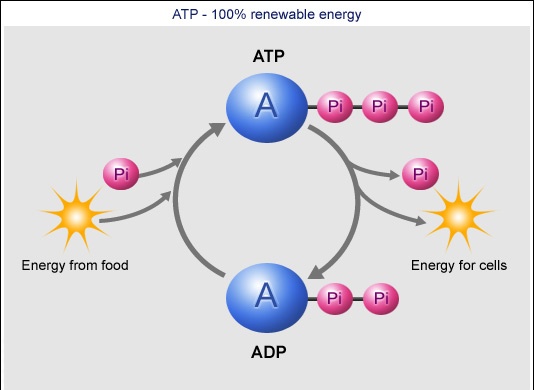 Energy from food we eat is used to restore the third phosphate to a ADP converting it to ATP!
[Speaker Notes: Chemical Energy ATP and ADP

The first cycle we will talk about is the cycling of ATP and ADP.  The chemical energy used by most cell processes is carried by ATP.

ATP = Adenosine Triphosphate. It has 3 phosphate groups. It is a high energy molecule.
ADP = Adenosine Diphosphate. It has 2 phosphate groups. It is a low energy molecule.

Energy comes from the breakdown of food molecules. First food is consumed, but it does not contain ATP. Digestion (with the help of enzymes) breaks down food into smaller molecules such as carbohydrates, lipids and proteins. Cells use these molecules to make ATP. Once inside the cell, ATP releases a phosphate group providing cells with the energy needed to carry out cellular processes. The cycle continues as ADP undergoes synthesis where energy from food continually bonds new phosphate groups to ADP molecules converting them to ATP. The process is a renewable cycle that never ends.  
_____]
Chemical Energy
ATP and ADP
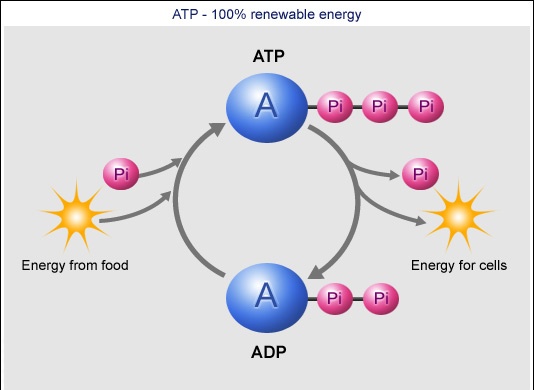 ATP = HIGH energy
ADP = LOW energy
[Speaker Notes: Chemical Energy ATP and ADP

The first cycle we will talk about is the cycling of ATP and ADP.  The chemical energy used by most cell processes is carried by ATP.

ATP = Adenosine Triphosphate. It has 3 phosphate groups. It is a high energy molecule.
ADP = Adenosine Diphosphate. It has 2 phosphate groups. It is a low energy molecule.

Energy comes from the breakdown of food molecules. First food is consumed, but it does not contain ATP. Digestion (with the help of enzymes) breaks down food into smaller molecules such as carbohydrates, lipids and proteins. Cells use these molecules to make ATP. Once inside the cell, ATP releases a phosphate group providing cells with the energy needed to carry out cellular processes. The cycle continues as ADP undergoes synthesis where energy from food continually bonds new phosphate groups to ADP molecules converting them to ATP. The process is a renewable cycle that never ends.  
_____]
LAB
Let’s ExploreATP and ADP
[Speaker Notes: Chemical Energy ATP and ADP

See lap packet for instructions.
__________]
ATP and ADP
[Speaker Notes: Chemical Energy ATP and ADP

Video recap.

Video html link: https://www.youtube.com/watch?v=bbtqF9q_pFw_________________]
Metabolism
Review
REVIEW
[Speaker Notes: Metabolism


 _____]
Photosynthesis
Light Energy to Chemical Energy
Photosynthesis occurs in the chloroplasts of plant cells.
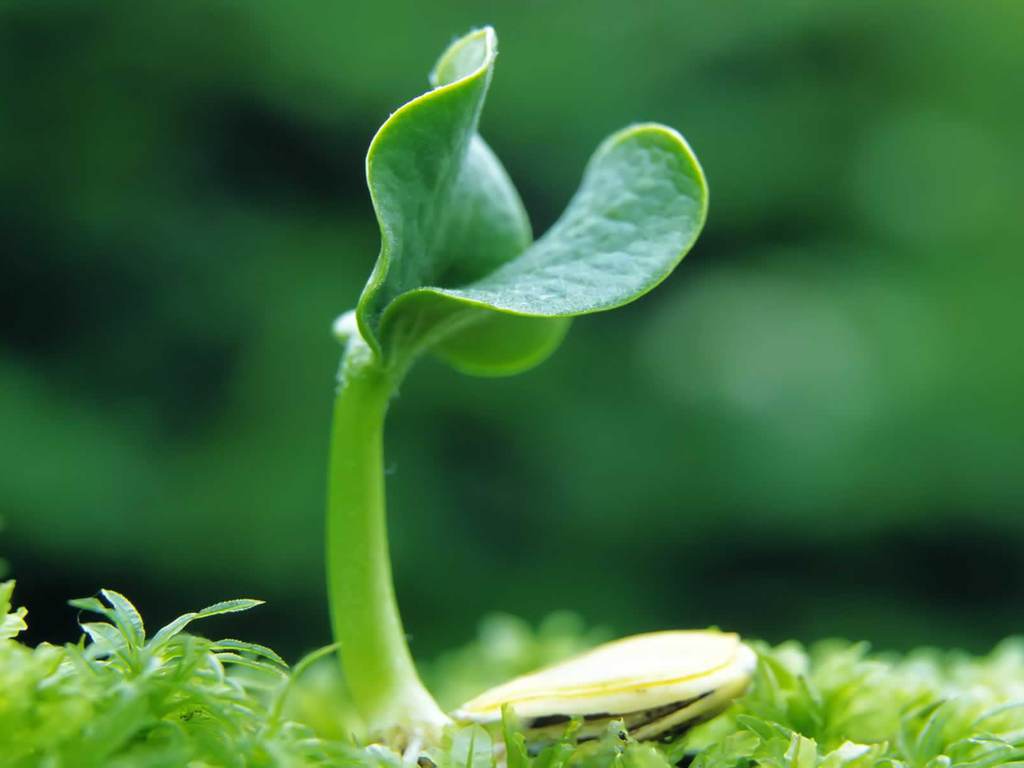 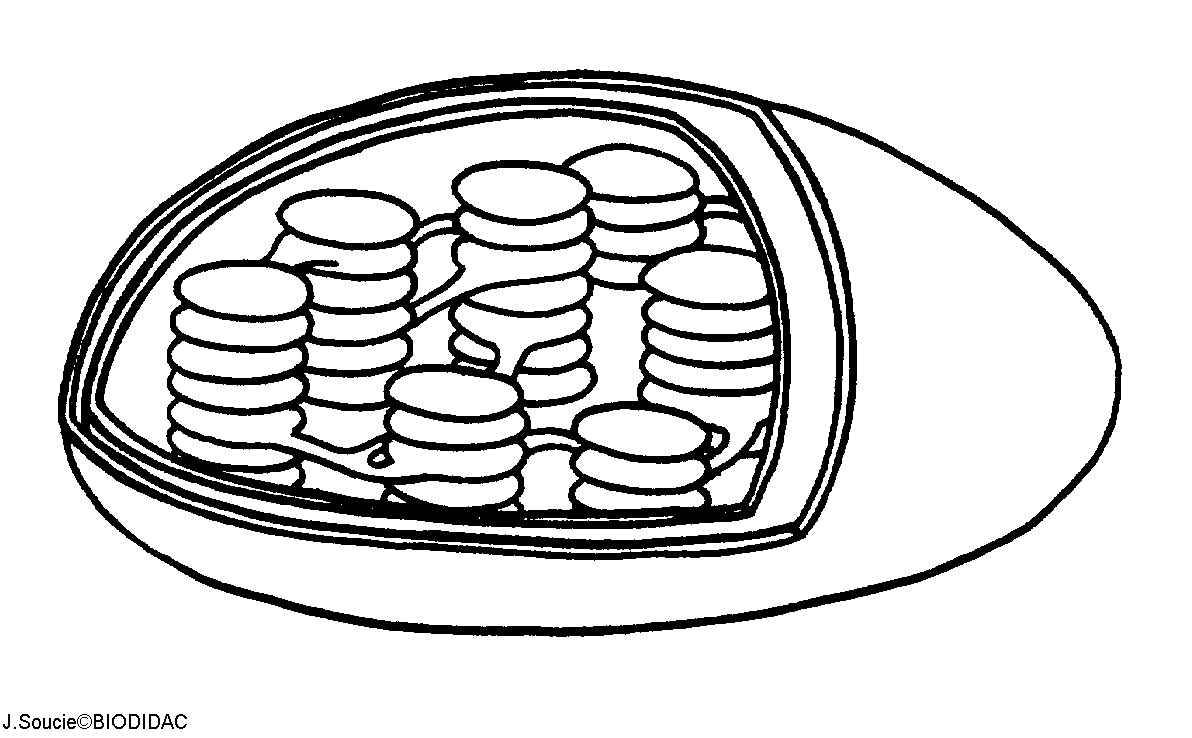 [Speaker Notes: Photosynthesis

Photo synthetic organisms are producers. Photosynthetic organisms produce their own sources of chemical energy.

 _____]
Photosynthesis
Light Energy to Chemical Energy
Photosynthesis is a process by which light energy is converted into chemical energy.
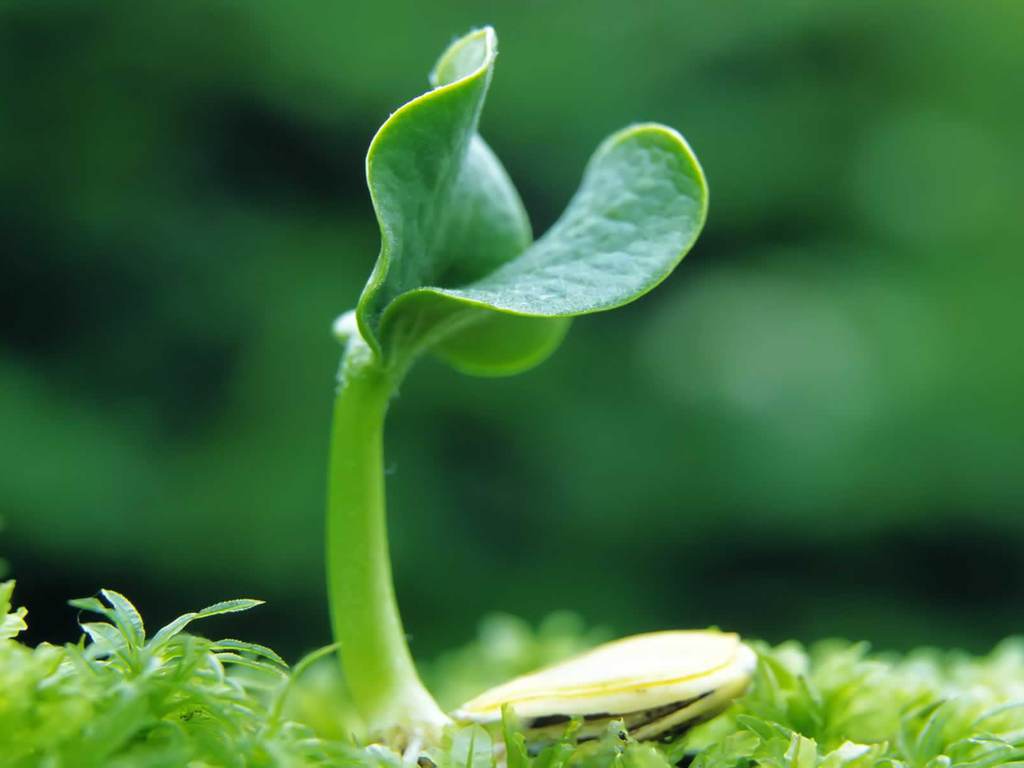 [Speaker Notes: Photosynthesis

Photo synthetic organisms are producers. Photosynthetic organisms produce their own sources of chemical energy.

 _____]
Photosynthesis
Light Energy to Chemical Energy
In this process, electrons are driven from water into their more energetic state in sugar.
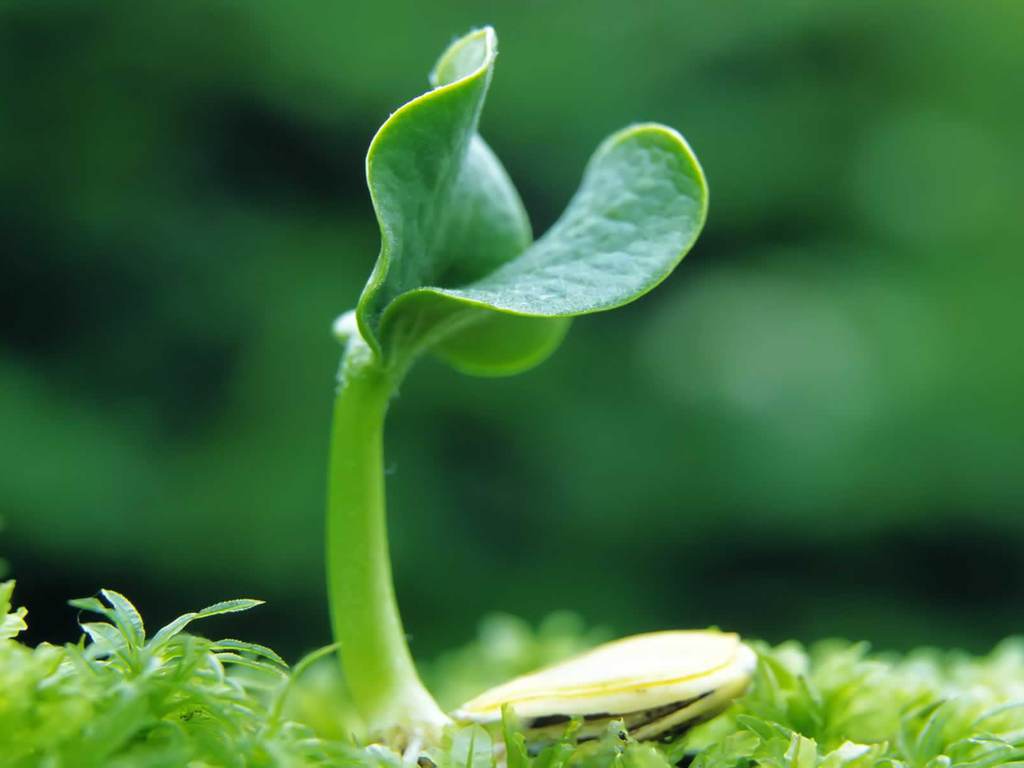 [Speaker Notes: Photosynthesis

Photo synthetic organisms are producers. Photosynthetic organisms produce their own sources of chemical energy.

 _____]
Photosynthesis
Light Energy to Chemical Energy
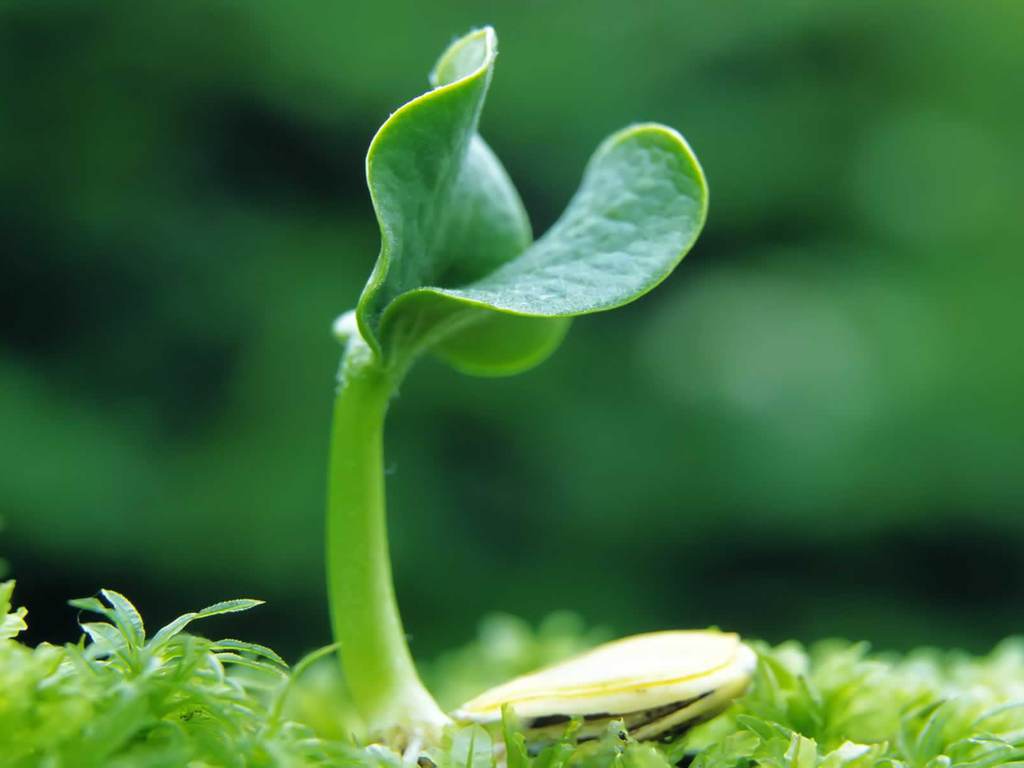 Photosynthetic organisms are called autotrophs.
auto = self
troph = nourishing
[Speaker Notes: Photosynthesis

Photo synthetic organisms are producers. Photosynthetic organisms produce their own sources of chemical energy.

 _____]
Photosynthesis
Light Energy to Chemical Energy
They are also called producers because they produce energy for the rest of the food chain.
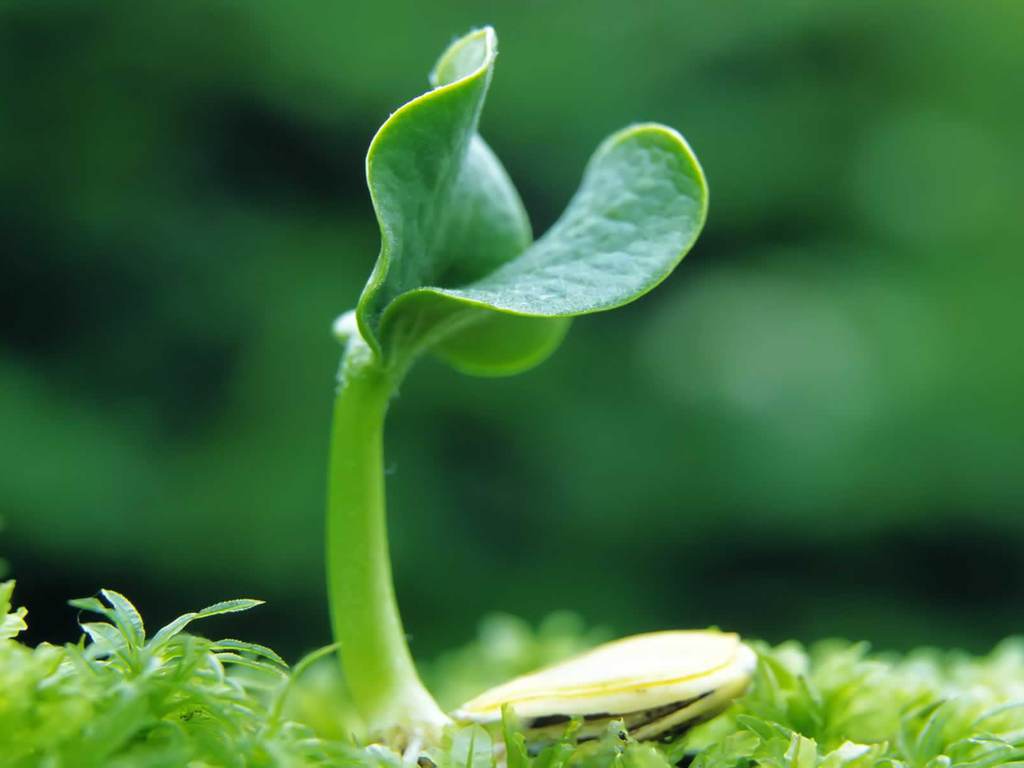 [Speaker Notes: Photosynthesis

Photo synthetic organisms are producers. Photosynthetic organisms produce their own sources of chemical energy.

 _____]
Photosynthesis
Light Energy to Chemical Energy
Photosynthesis consists of a series of chemical reactions that require carbon dioxide, water and sunlight.

The products are sugar and oxygen.
[Speaker Notes: Photosynthesis

Photo synthetic organisms are producers. Photosynthetic organisms produce their own sources of chemical energy.

 _____]
Photosynthesis
Equation
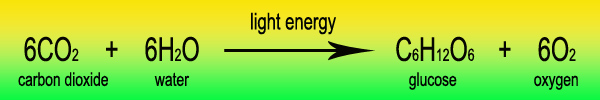 [Speaker Notes: Photosynthesis

Equation for photosynthesis. You must know this equation.
___]
A Tree in the Sun (5:04)
[Speaker Notes: Photosynthesis

Video Review

Html Address: https://vimeo.com/7746357
_____]
Photosynthesis
Reactants
Carbon dioxide enters through the stomata.
Water enters through the roots
Sunlight is absorbed through  chlorophyll
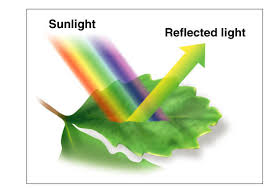 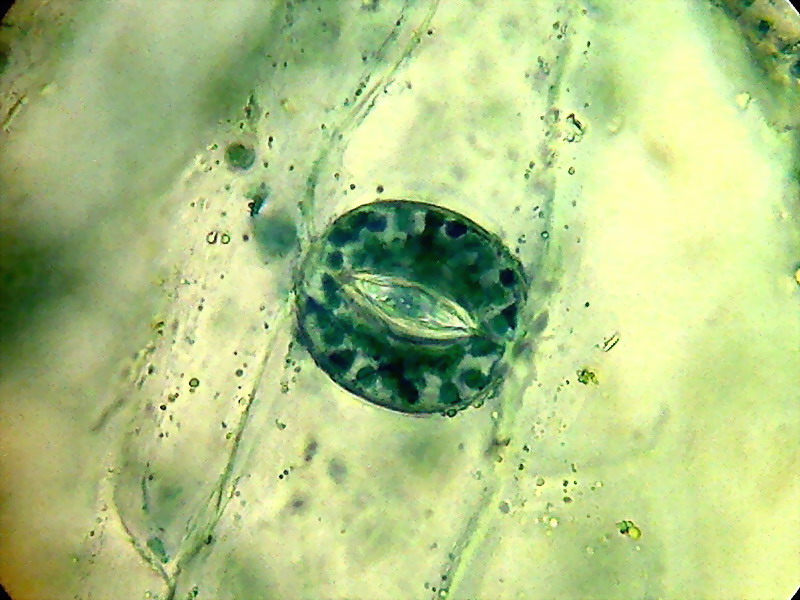 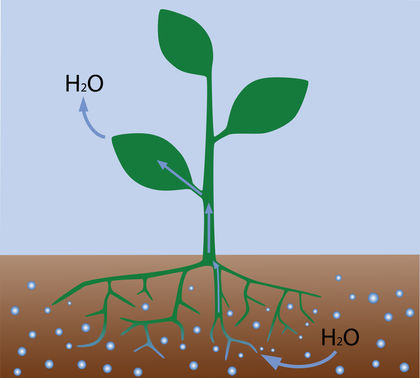 [Speaker Notes: Photosynthesis

Sunlight is absorbed through the chlorophyll in a plant
Carbon dioxide enters the plant through the stomata
Water enters through the plant roots

 _____]
Photosynthesis
Products
Sugar - some sugar is used as energy for the plant, some is stored
Oxygen is released through the stomata
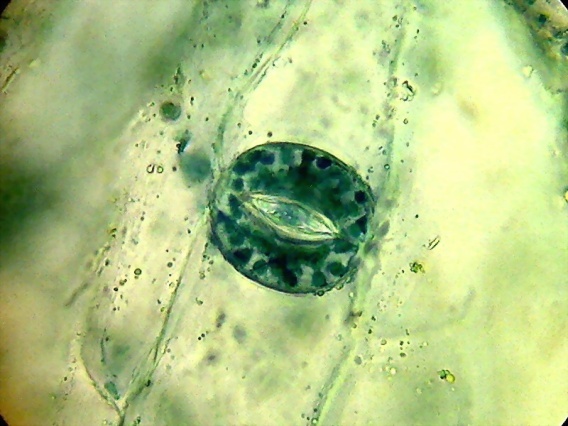 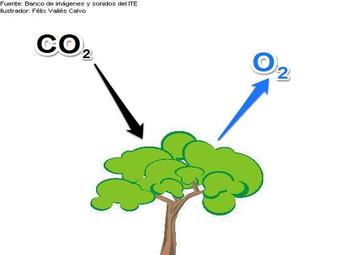 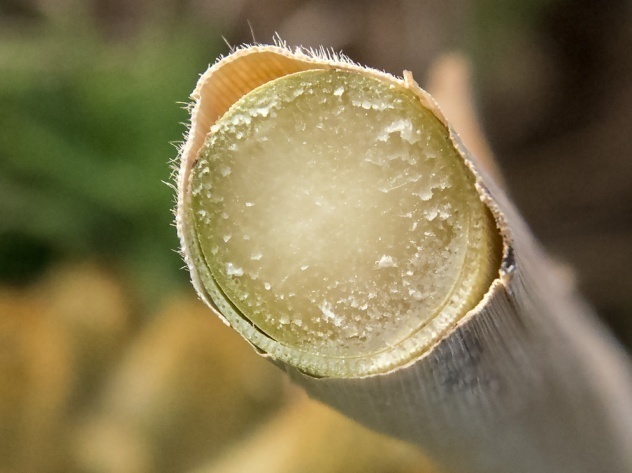 [Speaker Notes: Photosynthesis

Sunlight is absorbed through the chlorophyll in a plant
Carbon dioxide enters the plant through the stomata
Water enters through the plant roots

 _____]
Photosynthesis
Takes place in the Chloroplast
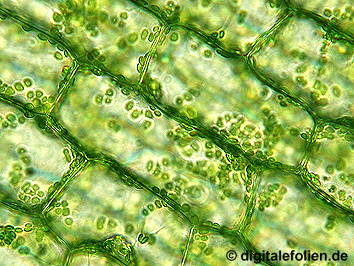 Let’s look at chloroplasts under the microscope!
[Speaker Notes: Photosynthesis

Photosynthesis takes place in the chloroplast. 
These are some photos of actual chloroplasts under the microscope.
 _____]
Diagram of a Chloroplast
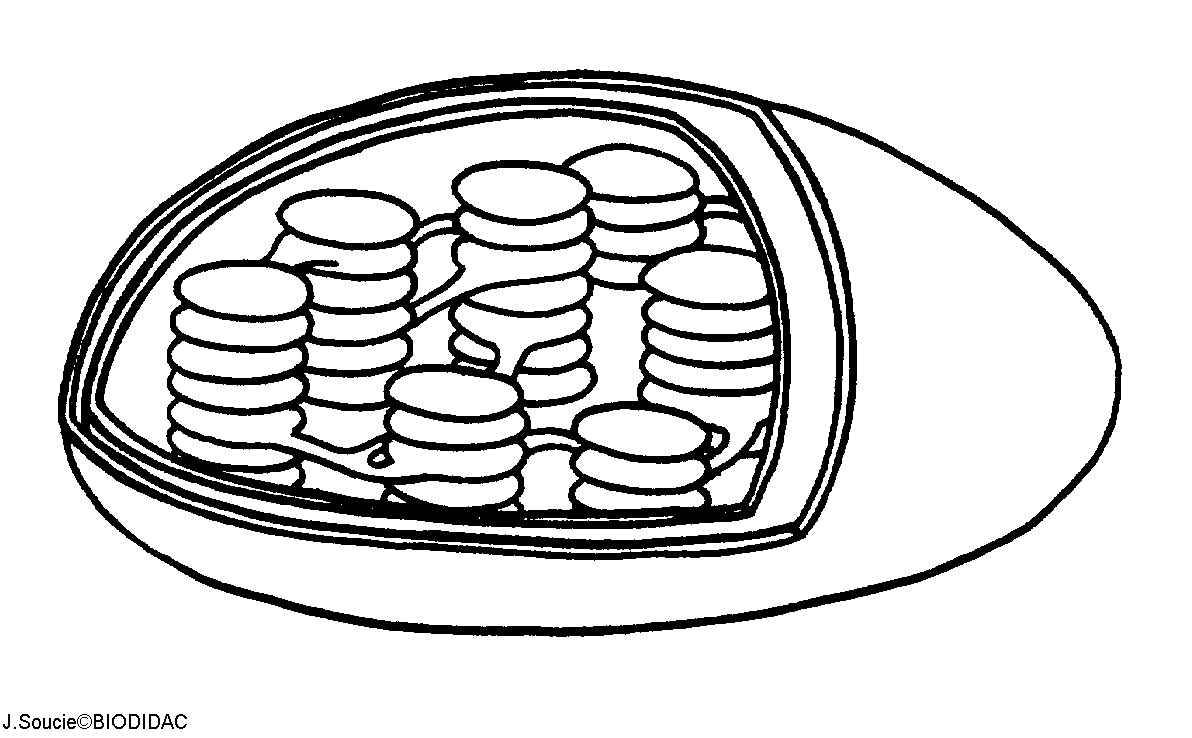 Photosynthesis
Electron Transport Chain
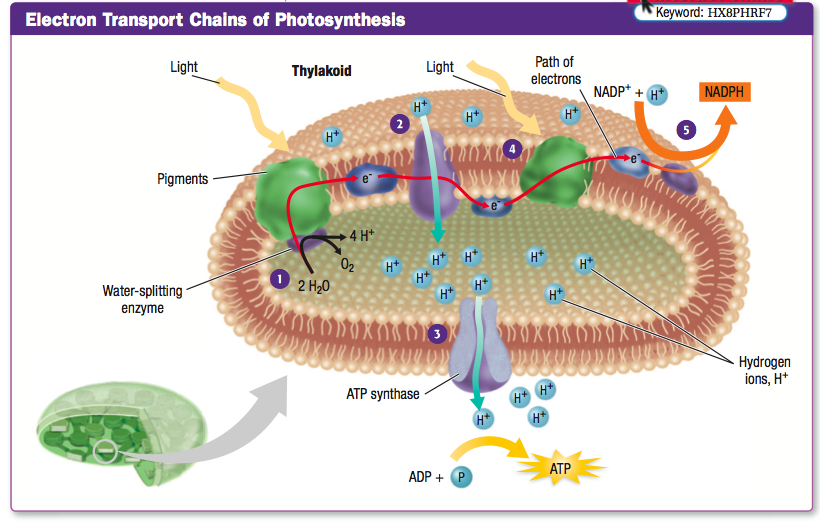 [Speaker Notes: Photosynthesis

There are two main parts of the chloroplast needed for photosynthesis, the thylakoids and the stroma.
The thylakoids have membranes that contain chlorophyll.
The stroma is a fluid inside the chloroplast.
 _____]
Photosynthesis
Electromagnetic Spectrum
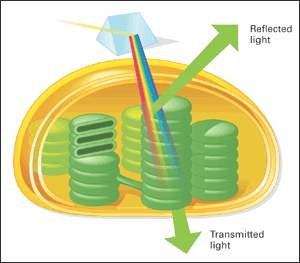 [Speaker Notes: Photosynthesis

There are two main parts of the chloroplast needed for photosynthesis, the thylakoids and the stroma.
The thylakoids have membranes that contain chlorophyll.
The stroma is a fluid inside the chloroplast.
 _____]
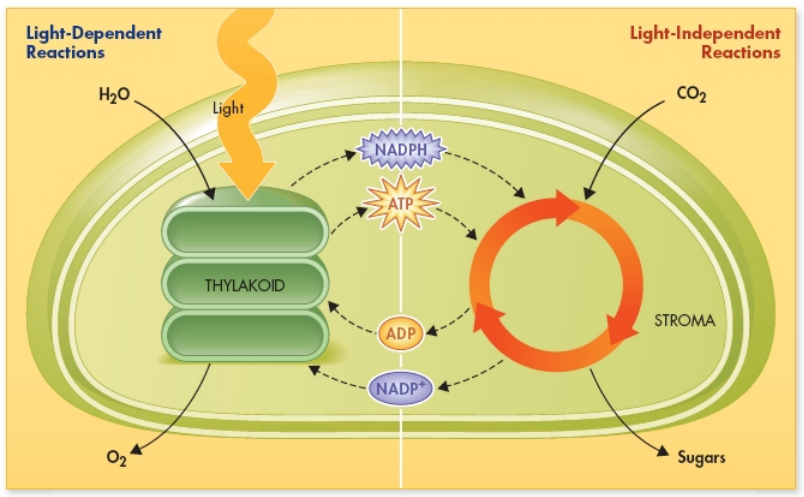 Photosynthesis
Takes place in the Chloroplast
Light Dependent Reactions
Happen in the thylakoids membranes, called the Electron Transport Chain
Chlorophyll absorbs energy from sunlight which excites the electrons
Water molecules split releasing oxygen
ATP and NADPH are produced and travel to the stroma to energize the Calvin Cycle
[Speaker Notes: Photosynthesis

There are two main stages of photosynthesis. Light dependent reactions, and light independent reactions.
Light Dependent ReactionsHappen in thylakoids
Chlorophyll absorbs energy from sunlight
Energy is transferred from thylakoids to ATP
Water molecules are broken down
Oxygen is released
 _____]
Photosynthesis
Takes place in the Chloroplast
Light Independent Reactions
Happen in the stroma in a process called the “Calvin Cycle”
Carbon dioxide and energy from the light-dependent reaction are used to build glucose
Three phases: fixation, reduction, regeneration 
ADP and NADP+ travel to thylakoid to be converted back to ATP and NADPH
[Speaker Notes: Photosynthesis

There are two main stages of photosynthesis. Light dependent reactions, and light independent reactions.
Light Independent ReactionsHappen in the stroma
Carbon dioxide and energy (ATP) from the light-dependent reaction are used to build sugars, usually glucose.
___]
Photosynthesis (7:25)
[Speaker Notes: Photosynthesis

Video Html Address: http://www.mhhe.com/biosci/bio_animations/02_MH_Photosynthesis_Web/
_________________]
The Mitochondria
[Speaker Notes: https://www.youtube.com/watch?v=HpyRkoL42w0]
Cellular Respiration
Takes Place in the Mitochondria
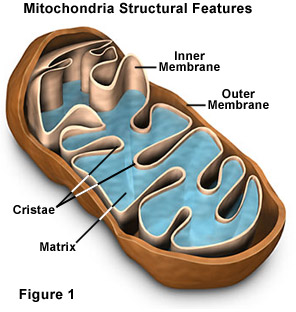 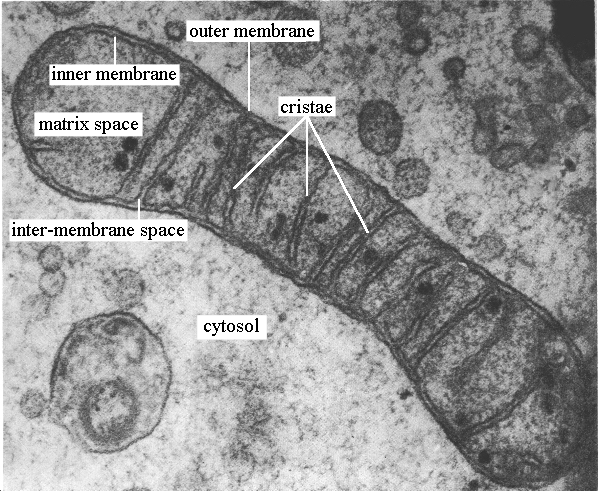 Aerobic Process – Requires Oxygen
[Speaker Notes: Cellular Respiration

Cellular respiration takes place in the Mitochondrion. Unlike chloroplasts, mitochondria can be found in both plants and animals. 
_____]
Cellular Respiration
Makes ATP by Breaking Down Sugar
Cellular respiration is the process by which the chemical energy of food molecules, especially _______________ (or sugar), is converted into ___________.
[Speaker Notes: Cellular Respiration

Not all organisms have chloroplasts to make energy from the sun through photosynthesis. Some organisms get energy through the process of cellular respiration. Cellular respiration makes ATP by breaking down sugars.
____]
Cellular Respiration
Makes ATP by Breaking Down Sugar
Cellular respiration consists of a series of chemical reactions that require oxygen and sugar. The products of cellular respiration are water, carbon dioxide and 36-38 molecules of ATP.
[Speaker Notes: Cellular Respiration

Not all organisms have chloroplasts to make energy from the sun through photosynthesis. Some organisms get energy through the process of cellular respiration. Cellular respiration makes ATP by breaking down sugars.
____]
Cellular Respiration
Equation
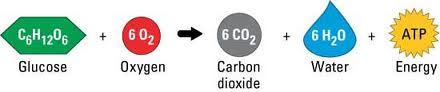 [Speaker Notes: Cellular Respiration

Cellular respiration equation.
_____]
Cellular Respiration
Makes ATP by Breaking Down Sugar
Three Phases:
 Glycolysis
Krebs cycle
 Oxidation Phosphorylation in the Electron Transport Chain
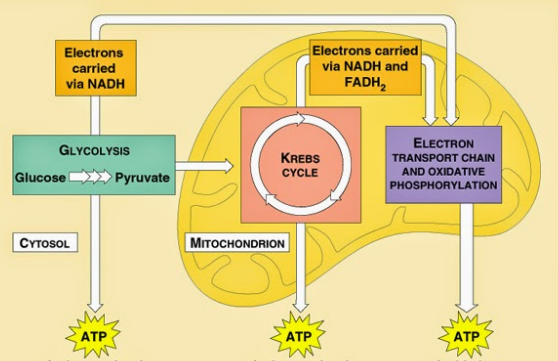 [Speaker Notes: Cellular Respiration

Not all organisms have chloroplasts to make energy from the sun through photosynthesis. Some organisms get energy through the process of cellular respiration. Cellular respiration makes ATP by breaking down sugars.
____]
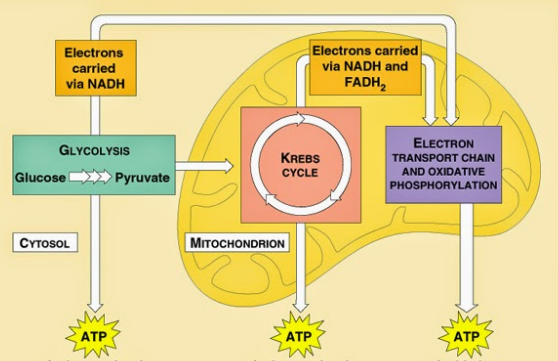 Cellular Respiration
Makes ATP by Breaking Down Sugar
[Speaker Notes: Cellular Respiration

Not all organisms have chloroplasts to make energy from the sun through photosynthesis. Some organisms get energy through the process of cellular respiration. Cellular respiration makes ATP by breaking down sugars.
____]
Cellular Respiration
Makes ATP by Breaking Down Sugar
Glycolysis
Breaks 6 carbon glucose molecules down into two 3 carbon molecules called “Pyruvates”
Anaerobic process (does NOT require oxygen
Occurs in the cytosol or cytoplasm
[Speaker Notes: Cellular Respiration

The process begins in the cytoplasm:
Six-carbon glucose molecules are broken down into three-carbon molecules called “pyruvate”.
Two ATP molecules are made
Two NADH molecules are made (energy carriers)
____]
Cellular Respiration
Stage One: Krebs Cycle
Krebs Cycle
Occurs in the “Matrix”
Requires oxygen
2 molecules of ATP are produced
Carbon dioxide is released as waste
[Speaker Notes: Cellular Respiration

Similar to photosynthesis, cellular respiration takes place in to main parts of the mitochondrion.

Stage One: Happens in the “Matrix” which is a fluid inside the inner membrane.
Stage Two: Happens in the “Cristae” which are the walls that make up the inner membrane.

Let’s begin with Stage One, The Krebs Cycle:
It happens in the “Matrix” 
Glucose enters the Matrix
Kreb’s cycle begins (series of chemical reactions)
A small amount of ATP is produced
Carbon dioxide is released as waste
_____]
Cellular Respiration
Stage Two
Oxidation Phosphorylation
Occurs in the Inner membrane, known as the electron transport chain
ATP synthase works in the electron transport chain where there is an abundance of oxygen  
A large number of ATP molecules are made - 34!
Water is released as waste
[Speaker Notes: Cellular Respiration

Stage Two, Electron Transport:
Stage two happens in the Cristae
Oxygen enters the Cristae
Energy from stage one is moved through a chain of proteins
A large number of ATP molecules are made - 38 from just one glucose molecule!
Water is released as waste
_____]
How Cells Obtain Energy (14:01)
[Speaker Notes: Cellular Respiration and Photosynthesis  

Recap of chemical energy, respiration and photosynthesis.

Video html address: https://www.youtube.com/watch?v=xMn319zkZ2s&t=505s
____________]
The Energy Cycle
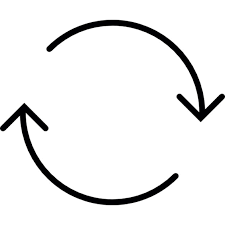 [Speaker Notes: Food Chains, Webs and Energy Transfer

Photosynthesis, feeds the chemical reactions in cellular respiration, which in turn feeds the chemical reactions in photosynthesis. The cycle continues and never ends. Diagram the energy cycle in your work packet, beginning with the sun. 
_____]
The Energy Cycle
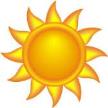 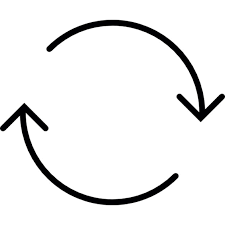 [Speaker Notes: Food Chains, Webs and Energy Transfer

For plants, this cycle continues from chloroplast to mitochondrion over and over. 
_____]
The Energy Cycle
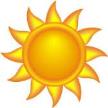 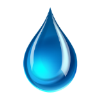 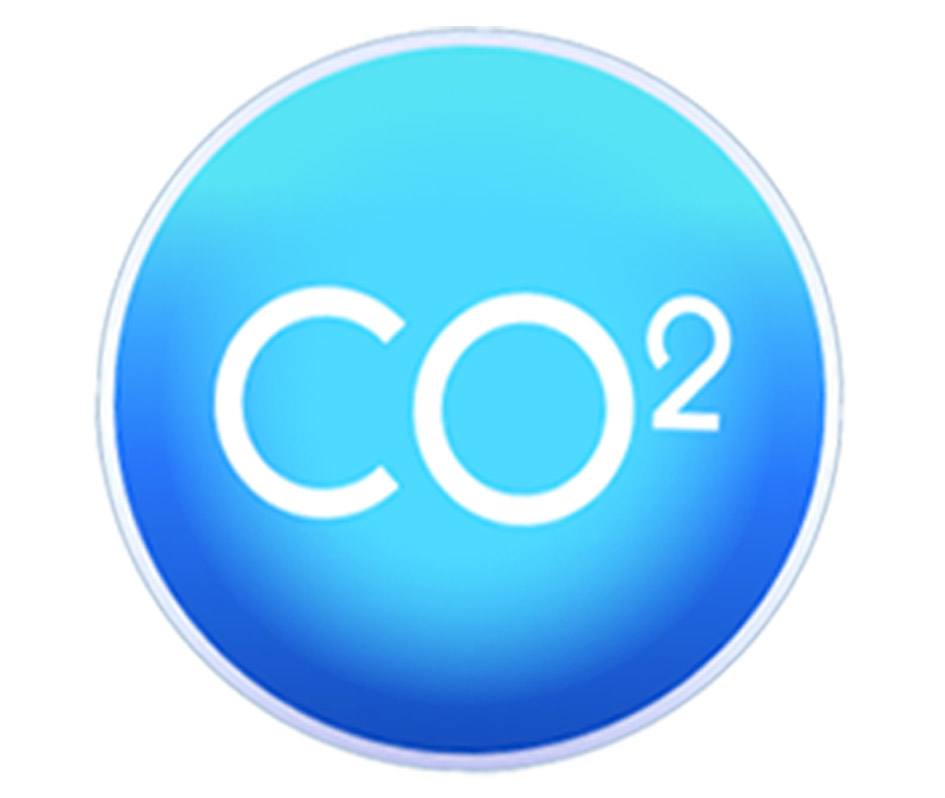 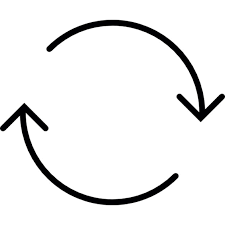 [Speaker Notes: Food Chains, Webs and Energy Transfer

For plants, this cycle continues from chloroplast to mitochondrion over and over. 
_____]
The Energy Cycle
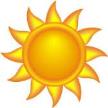 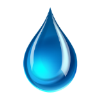 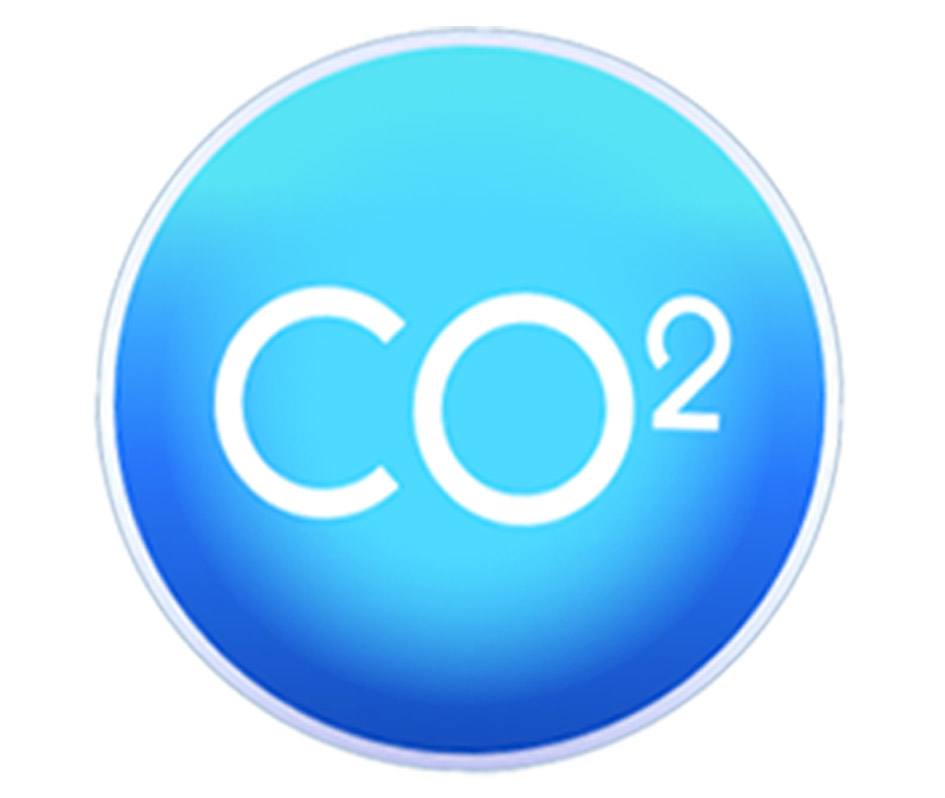 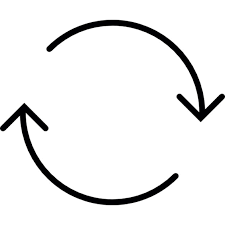 Photosynthesis
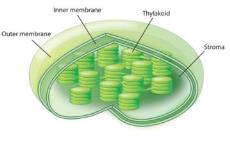 [Speaker Notes: Food Chains, Webs and Energy Transfer

For plants, this cycle continues from chloroplast to mitochondrion over and over. 
_____]
The Energy Cycle
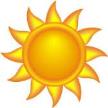 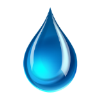 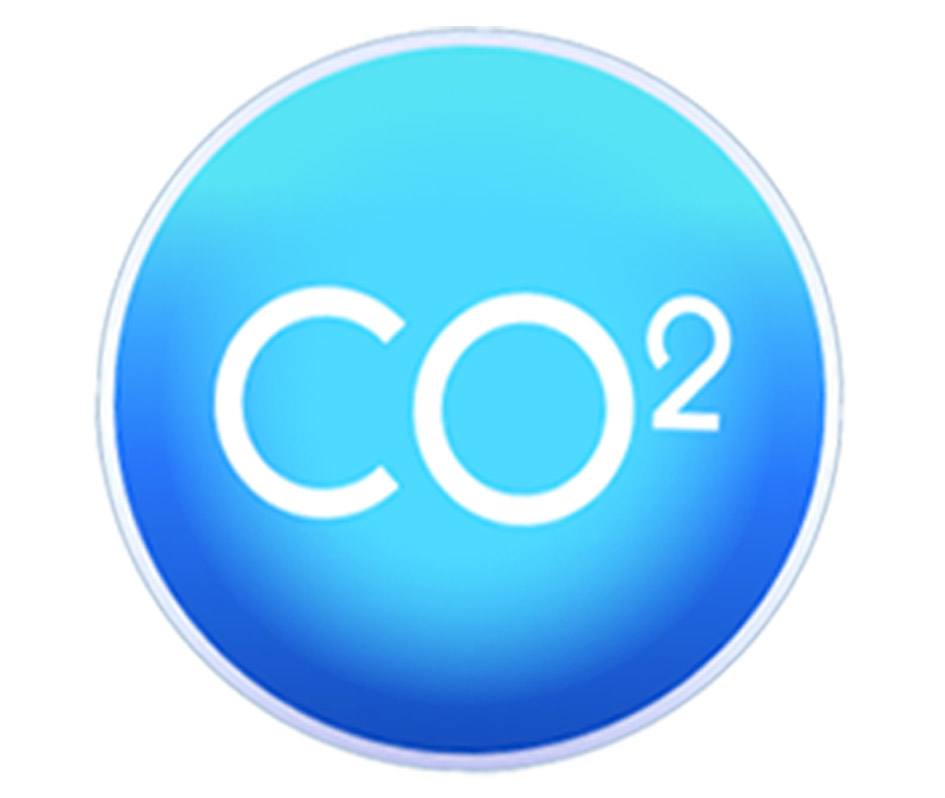 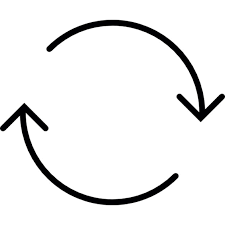 Photosynthesis
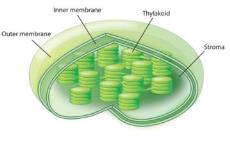 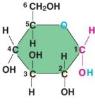 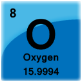 [Speaker Notes: Food Chains, Webs and Energy Transfer

For plants, this cycle continues from chloroplast to mitochondrion over and over. 
_____]
The Energy Cycle
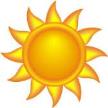 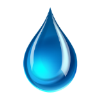 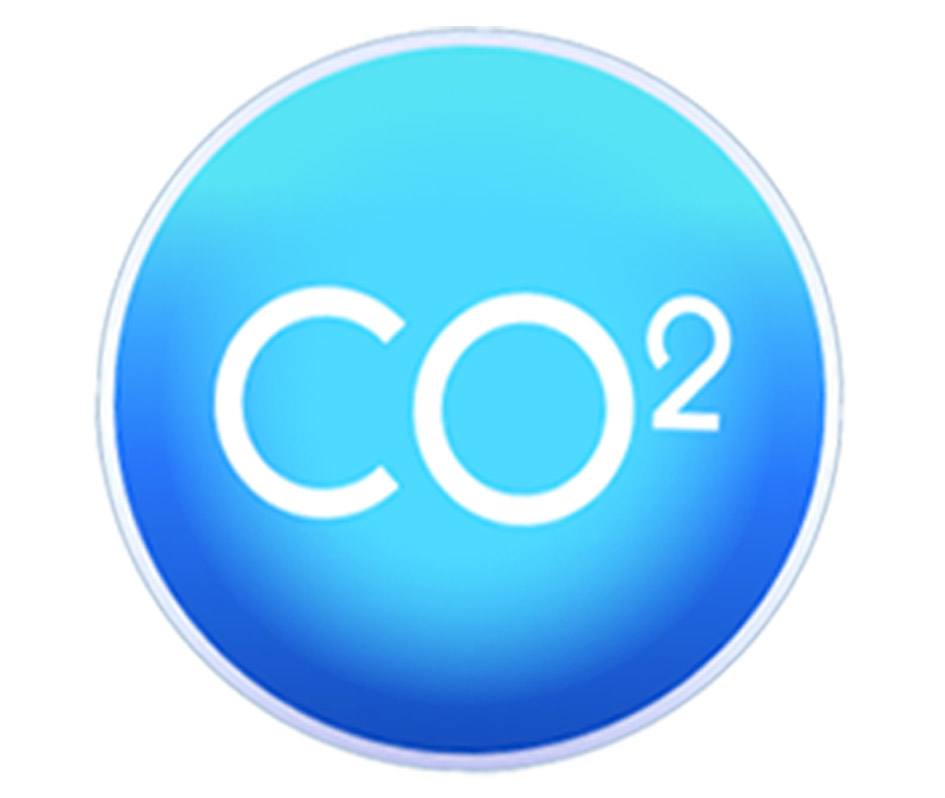 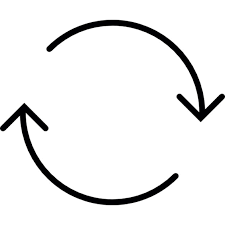 Photosynthesis
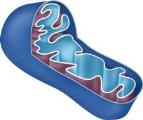 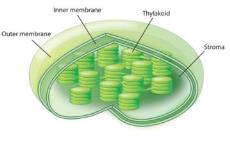 Cellular Respiration
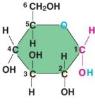 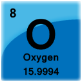 [Speaker Notes: Food Chains, Webs and Energy Transfer

For plants, this cycle continues from chloroplast to mitochondrion over and over. 
_____]
The Energy Cycle
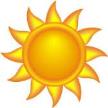 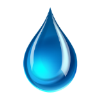 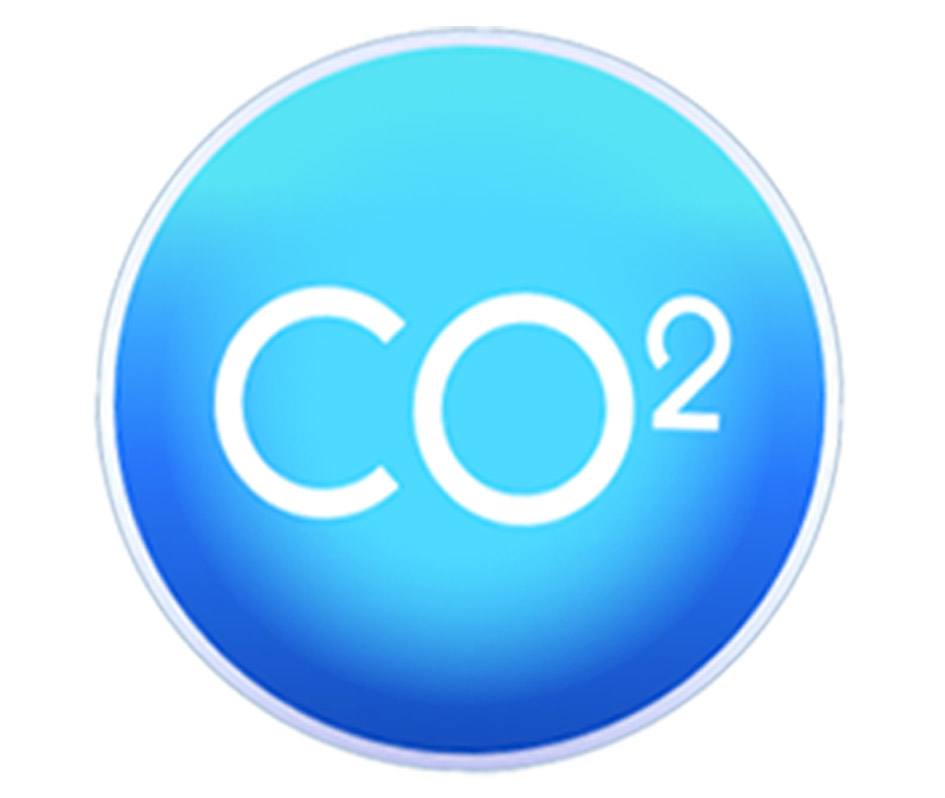 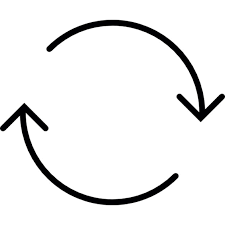 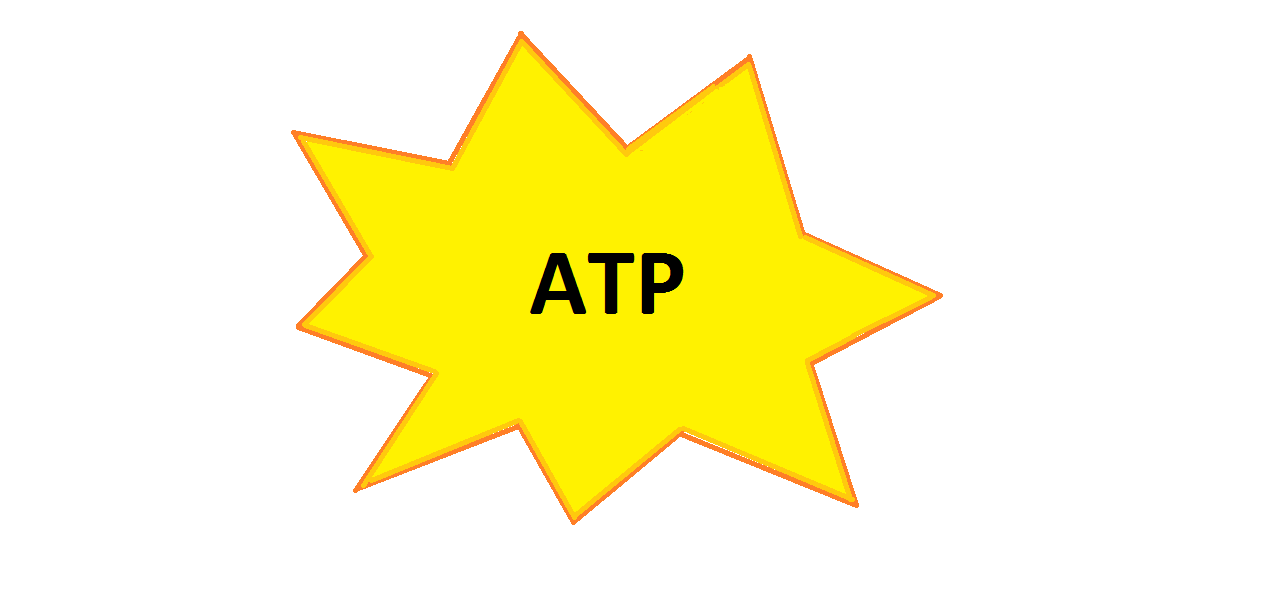 Photosynthesis
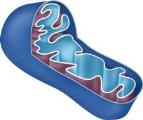 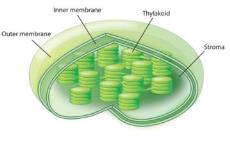 Cellular Respiration
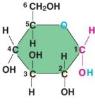 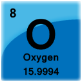 [Speaker Notes: Food Chains, Webs and Energy Transfer

For plants, this cycle continues from chloroplast to mitochondrion over and over. 
_____]
The Energy Cycle
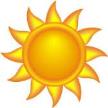 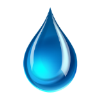 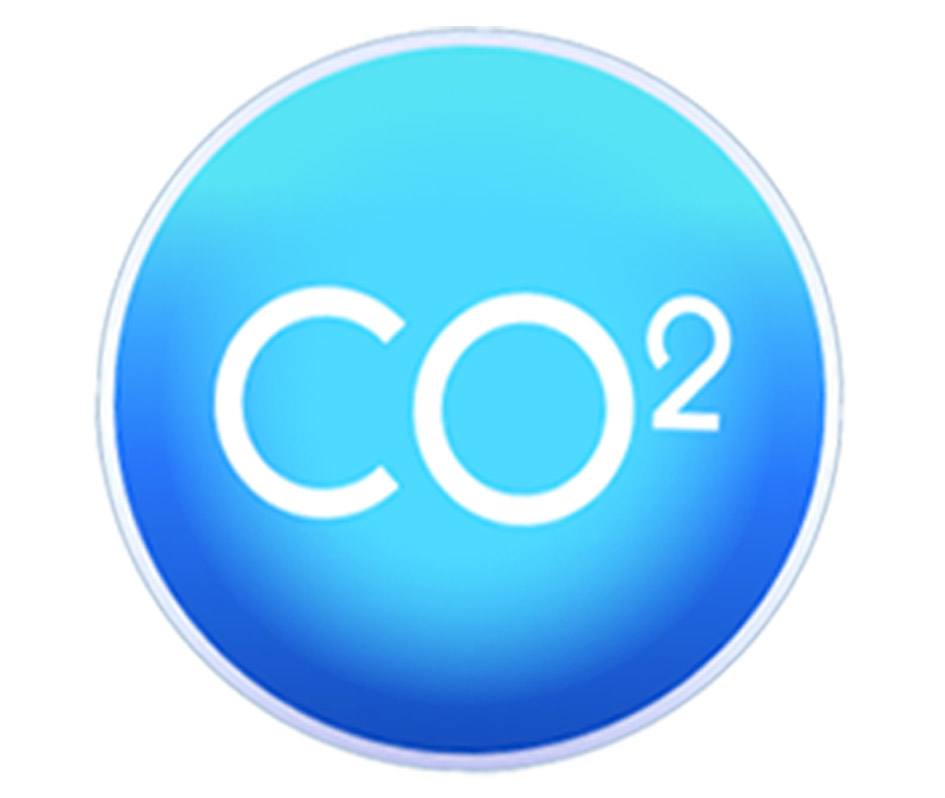 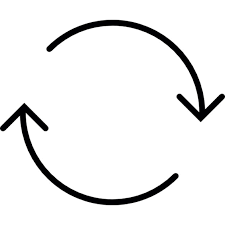 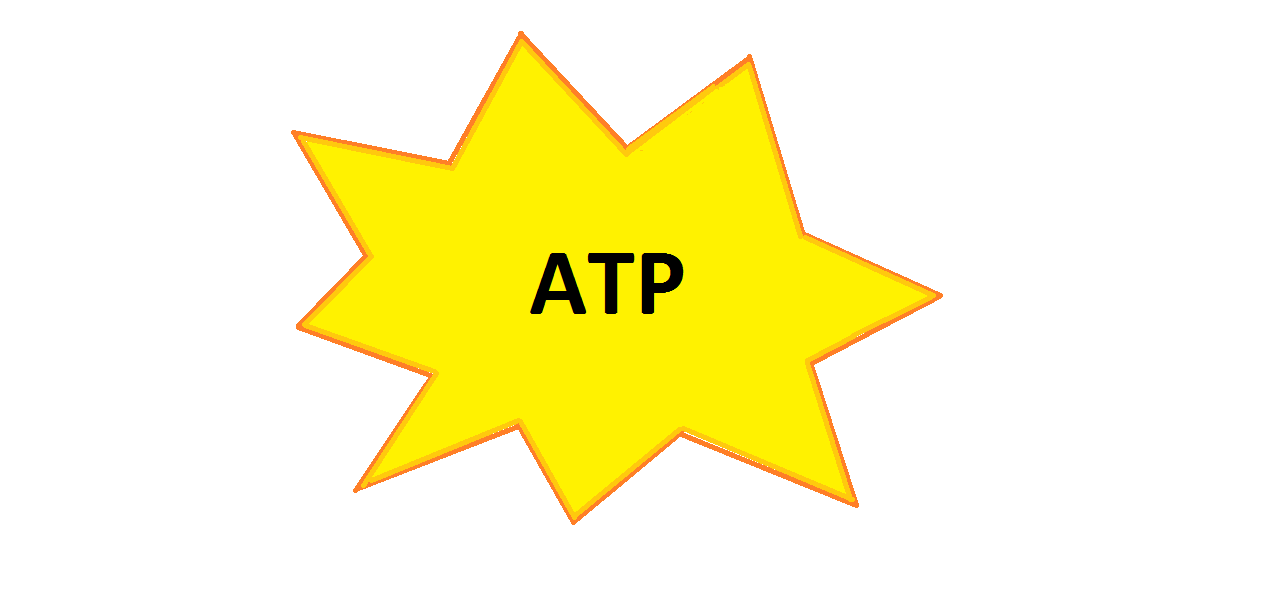 Photosynthesis
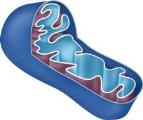 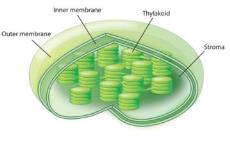 Cellular Respiration
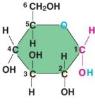 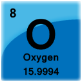 [Speaker Notes: Food Chains, Webs and Energy Transfer

For plants, this cycle continues from chloroplast to mitochondrion over and over. 
_____]
The Energy Cycle
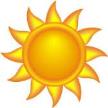 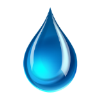 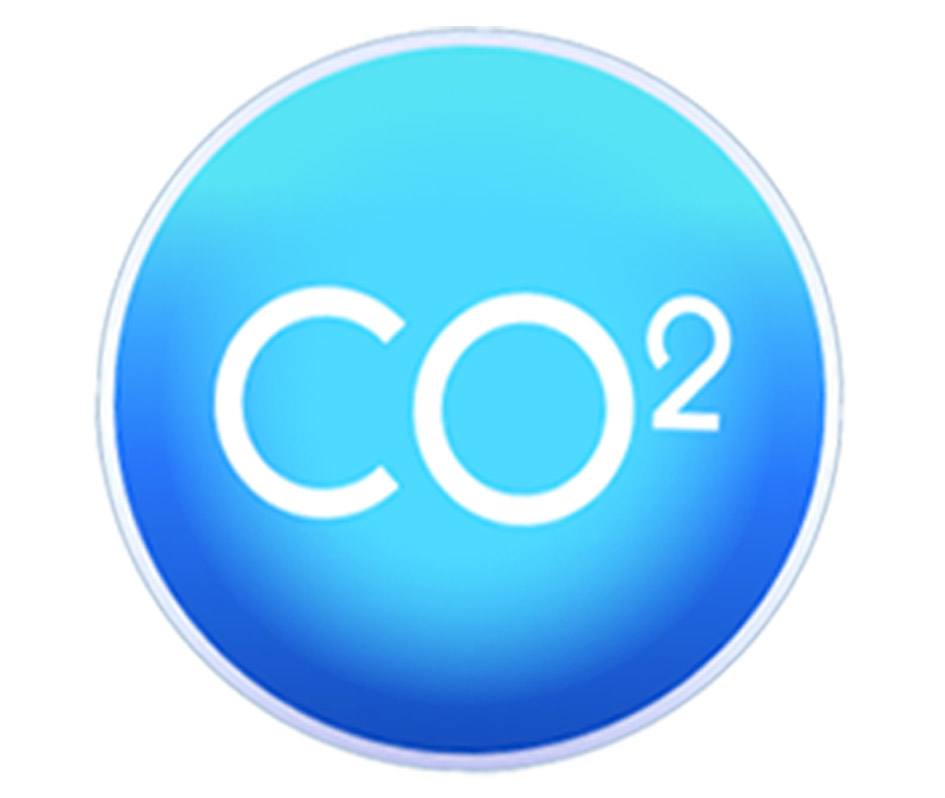 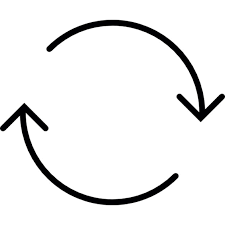 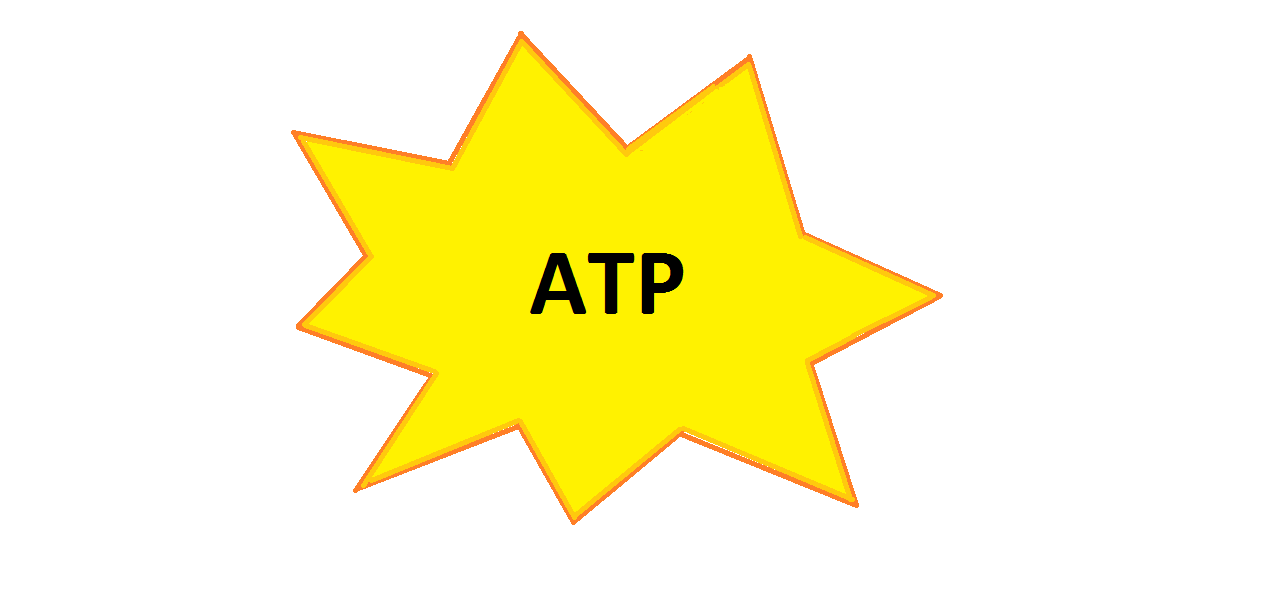 Photosynthesis
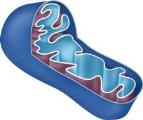 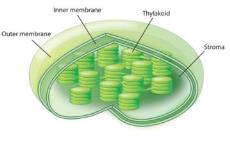 Cellular Respiration
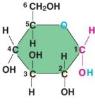 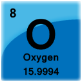 [Speaker Notes: Food Chains, Webs and Energy Transfer

For plants, this cycle continues from chloroplast to mitochondrion over and over. 
_____]
Transfer of Energy
Producer
Produces it’s own energy. Also called an “autotroph”
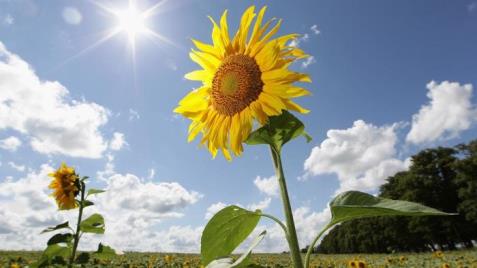 Transfer of Energy
Consumers Get energy by eating other living things and are also called “heterotrophs”
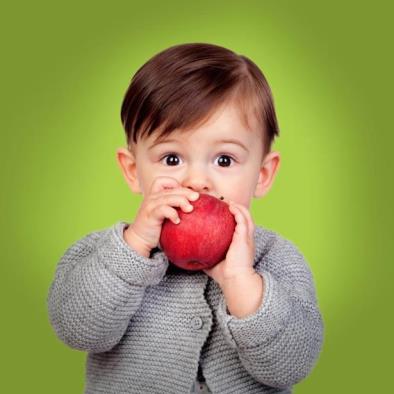 [Speaker Notes: Food Chains, Webs and Energy Transfer

Animals and humans do not have chloroplasts, so we can not make energy from the sun. Instead, we consume food as a source of energy so we are called “consumers”. We are also called “heterotrophs”, from the Greek words “different” and “nourishment”, “different nourishment”.

Building connections: The food is broken down into the organic compounds (can you name them?). Do you remember what breaks food down?
_______]
Food Web
Transfer of Energy
Food Web
Shows the complex relationships between producers and consumers within an ecosystem.
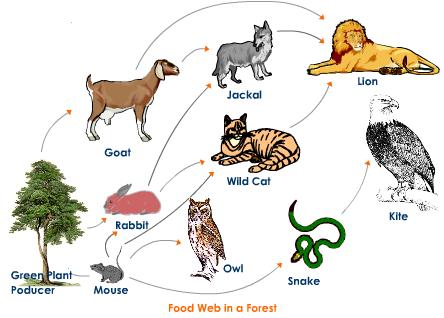 [Speaker Notes: Food Chains, Webs and Energy Transfer

Food webs show the complex relationships between producers and consumers in an ecosystem.
_______]
Food Web
Transfer of Energy
Food Web
The arrows illustrate the flow of energy from the energy source to the consumer.
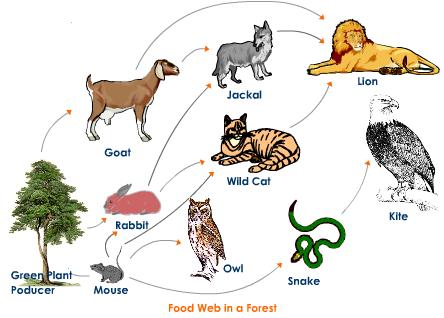 [Speaker Notes: Food Chains, Webs and Energy Transfer

Food webs show the complex relationships between producers and consumers in an ecosystem.
_______]
Food Web
Transfer of Energy
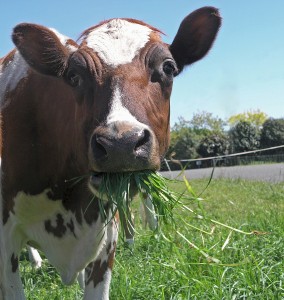 Food Web
Which way would the arrow point to illustrate the energy flow?
[Speaker Notes: Food Chains, Webs and Energy Transfer

_______]
Food Web
Transfer of Energy
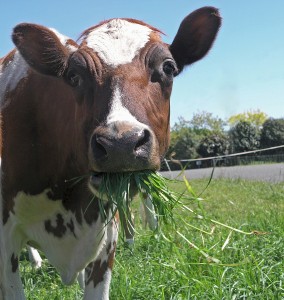 Food Web
Which way would the arrow point to illustrate the energy flow?
[Speaker Notes: Food Chains, Webs and Energy Transfer

_______]
Food Web
Transfer of Energy
Food Web
Think of the arrow head as the mouth of the consumer!
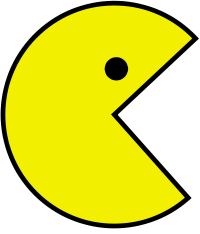 [Speaker Notes: Food Chains, Webs and Energy Transfer

_______]
Food Web
Transfer of Energy
Types of Consumers:

Herbivores -
Eat only plants
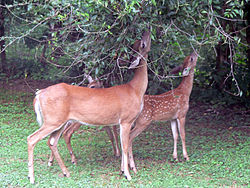 [Speaker Notes: Food Chains, Webs and Energy Transfer

There are several types of consumers:

Herbivores - eat only plants
_______]
Food Web
Transfer of Energy
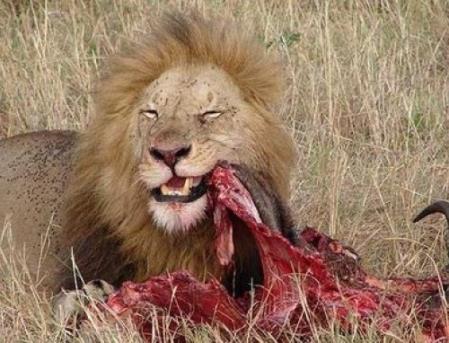 Types of Consumers:

Carnivores -
Eat only animals
[Speaker Notes: Food Chains, Webs and Energy Transfer

There are several types of consumers:

Carnivores - eat only animals
_______]
Food Web
Transfer of Energy
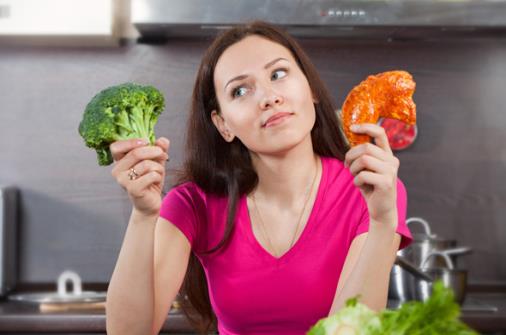 Types of Consumers:

Omnivores -
Eat both plants and animals
[Speaker Notes: Food Chains, Webs and Energy Transfer

There are several types of consumers:

Omnivores - eat both plants and animals
_______]
Food Web
Transfer of Energy
Types of Consumers:

Detritivores -
Eat dead organic matter
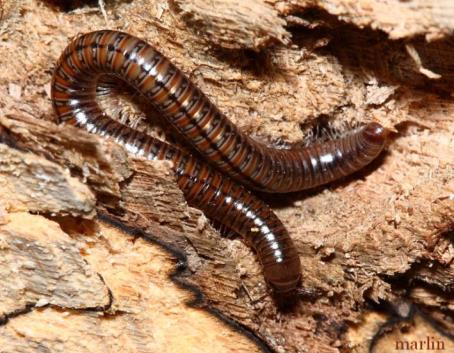 [Speaker Notes: Food Chains, Webs and Energy Transfer

There are several types of consumers:

Detritivores - eat dead organic matter
_______]
Food Web
Transfer of Energy
Types of Consumers:

Decomposers -
Break down organic matter
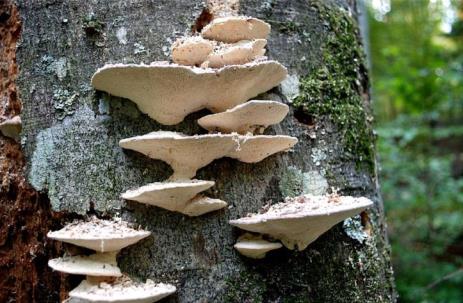 [Speaker Notes: Food Chains, Webs and Energy Transfer

There are several types of consumers:

Decomposers - break down organic matter into simpler compounds returning vital nutrients back into the environment
_______]
Detritivores
[Speaker Notes: Lab: Create a Food Web

Video: Detritivores

This video explains that detritivores return nutrients back to the soil. Decomposers do too. Both are very important in the nitrogen cycle which we will learn about later. Before we do, let’s look at the energy flow through the food web.

https://www.youtube.com/watch?v=S9JPA243uMY
_____]
Food Webs
Transfer of Energy
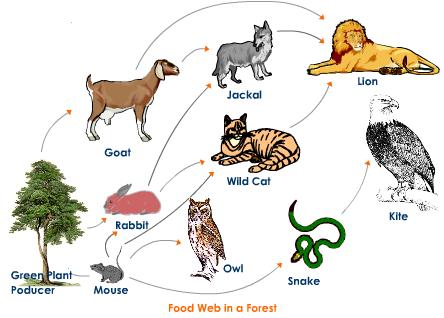 Can You Yind:

Herbivore?
Carnivore?
Detritivore?
[Speaker Notes: Food Chains, Webs and Energy Transfer

Let’s look at this web.
Can you pick out a herbivore?
Carnivore?
Detritivore?


_______]
Study Jams Food Web (3:21)
[Speaker Notes: Food Chains, Webs and Transfer of Energy

Video: “Study Jams Food Web”

https://www.youtube.com/watch?v=EtnJhm4B3XE
_____]
Digital

Fun
Let’s ExploreEnergy Transfer
[Speaker Notes: Food Chains, Webs and Energy Transfer

Complete the “Energy Transfer” digital assignment.
__________]
Example by Dylan Cole
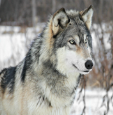 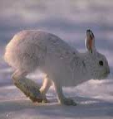 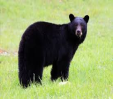 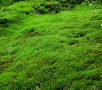 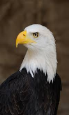 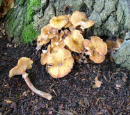 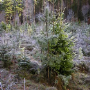 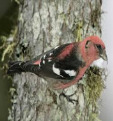 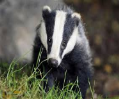 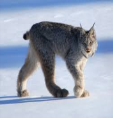 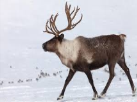 Food Chain
Transfer of Energy
Food Web
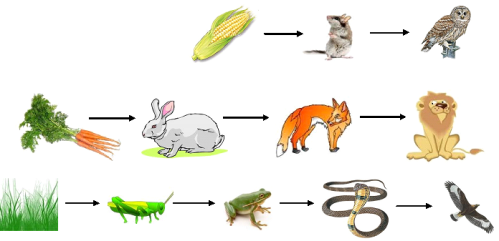 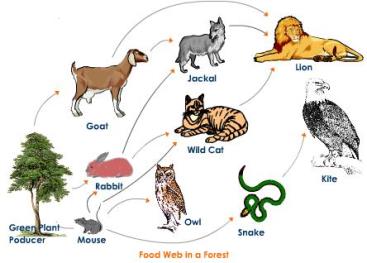 Food Chain
[Speaker Notes: Food Chains, Webs and Energy Transfer

Next we will look at one chain within the food web.
_______]
Everglades Food Chain (4:50)
[Speaker Notes: Food Chains, Webs and Energy Transfer

Florida Everglades food change and transfer of energy.

https://www.youtube.com/watch?v=0ZOvqYypOuo
_____]
Energy Pyramid
Trophic Levels
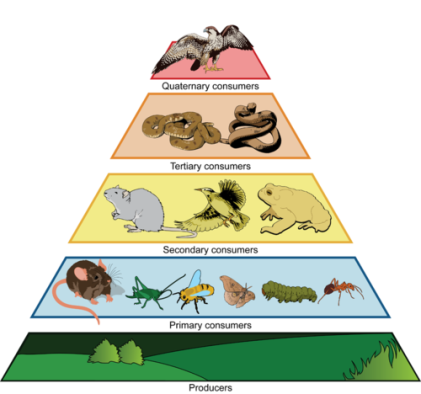 Energy Pyramid
Energy loss in the food chain is shown in an energy pyramid.
[Speaker Notes: Energy loss in the food chain is shown in an energy pyramid. 
_______]
Energy Pyramid
Trophic Levels
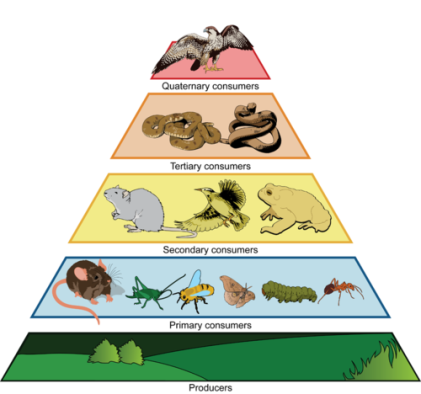 Energy Pyramid
The pyramid shape illustrates that more energy is available at the bottom of the food chain than the top.
[Speaker Notes: The pyramid shape illustrates that more energy is available at the bottom of the food chain than the top.
_______]
Energy Pyramid
Trophic Levels
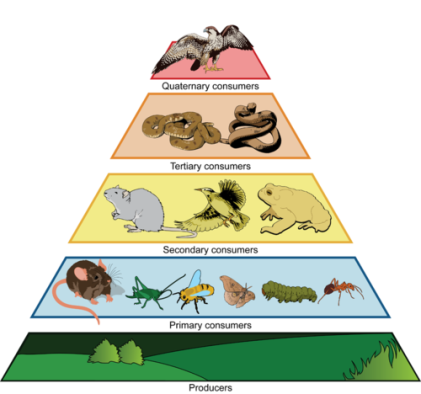 Energy Pyramid
Energy pyramids are divided into “trophic levels” . Trophic means: “related to feeding and nutrition”.
[Speaker Notes: Energy pyramids are divided into “trophic levels” . Trophic means: “related to feeding and nutrition”. 
_______]
Energy Pyramid
Trophic Levels
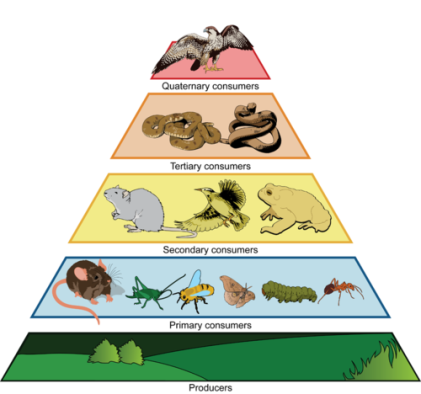 Energy Pyramid
Each trophic level offers less energy than the level before.
[Speaker Notes: Energy pyramids are divided into “trophic levels” . Trophic means: “related to feeding and nutrition”. 
_______]
Energy Pyramid
Trophic Levels
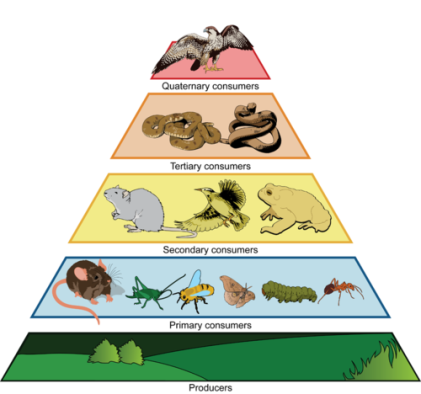 Energy Pyramid
Organisms use approximately 90% of their energy in metabolism, so only 10% is passed on to the next level.
[Speaker Notes: Organisms use approximately 90% of their energy in metabolism, so only 10% is passed on to the next level.  
____________]
Energy Pyramid
Trophic Levels
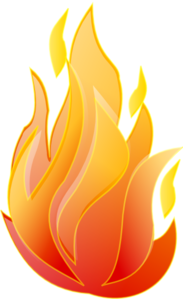 Energy Pyramid
The energy used is released as heat.
[Speaker Notes: Organisms use approximately 90% of their energy in metabolism, so only 10% is passed on to the next level.  
____________]
Energy Pyramid
Trophic Levels
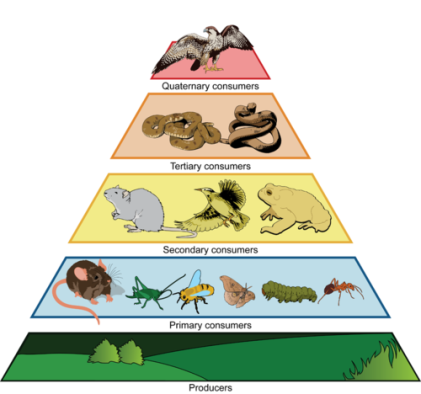 Producers are at the widest part of the pyramid and have access to all of energy obtained from the sun.
Producers = 100%
[Speaker Notes: Producers are at the widest part of the pyramid and have access to all of energy obtained from the sun.

_______]
Energy Pyramid
Trophic Levels
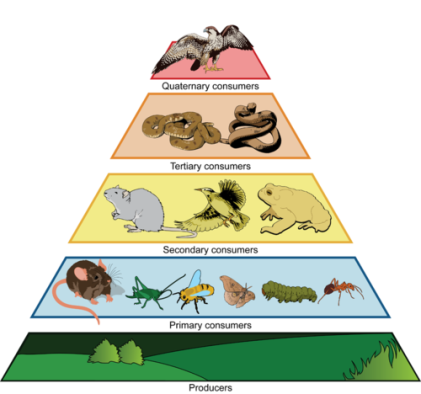 90% of the energy is used up in the chemical processes of metabolism and released as heat.
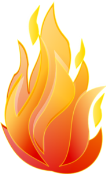 Producers = 100%
[Speaker Notes: 90% of the energy is used up in the chemical processes of metabolism and released as heat.
_______]
Energy Pyramid
Trophic Levels
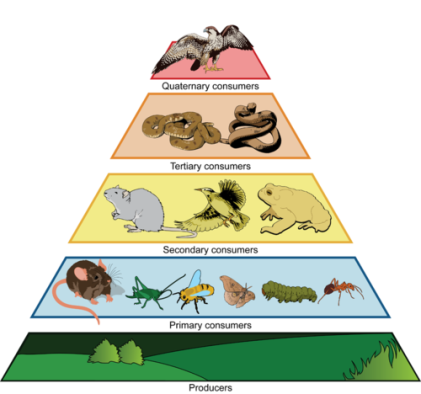 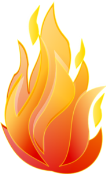 Primary
Consumers = 10%
[Speaker Notes: The remaining 10% of the original energy from the sun is obtained by primary consumers when producers are consumed.
90% of the energy primary consumers obtain from the sun is used up in the chemical processes of metabolism and released as heat.
_______]
Energy Pyramid
Trophic Levels
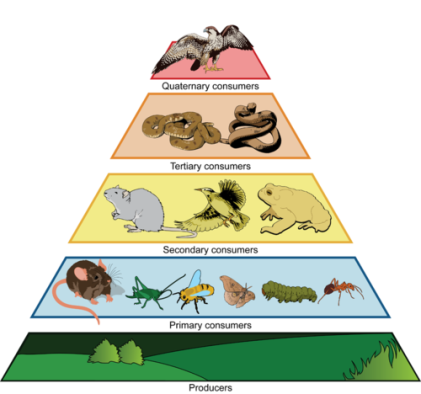 Secondary
Consumers = 1%
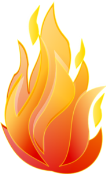 [Speaker Notes: 1% percent of the original energy from the sun is obtained by secondary consumers when primary consumers are consumed.
90% of the energy secondary consumers obtain from the sun is used up in the chemical processes of metabolism and released as heat.
_______]
Energy Pyramid
Trophic Levels
Tertiary
Consumers = .1%
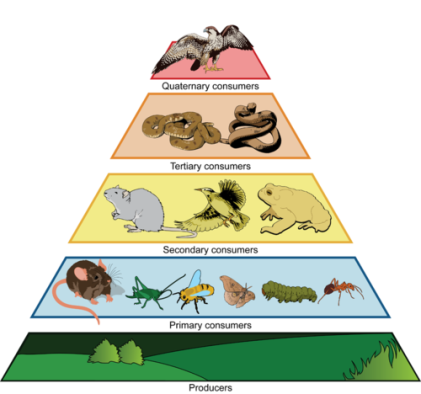 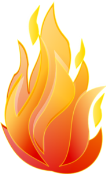 [Speaker Notes: .1% (one tenth) percent of the original energy from the sun is obtained by tertiary consumers when secondary consumers are consumed.
90% of the energy tertiary consumers obtain from the sun is used up in the chemical processes of metabolism and released as heat.
_______]
Energy Pyramid
Trophic Levels
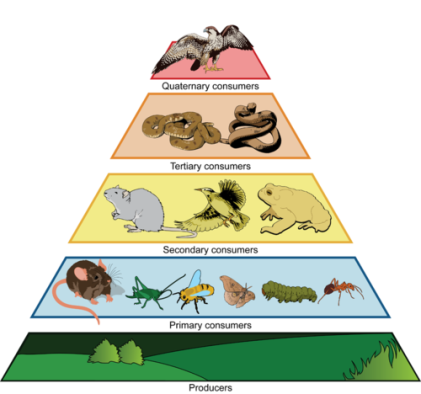 Quaternary
Consumers = .01%
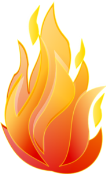 [Speaker Notes: .01% (one hundredth) percent of the original energy from the sun is obtained by quaternary consumers when tertiary consumers are consumed.
90% of the energy quaternary consumers obtain from the sun is used up in the chemical processes of metabolism and released as heat.
_______]
Energy Pyramid
Trophic Levels
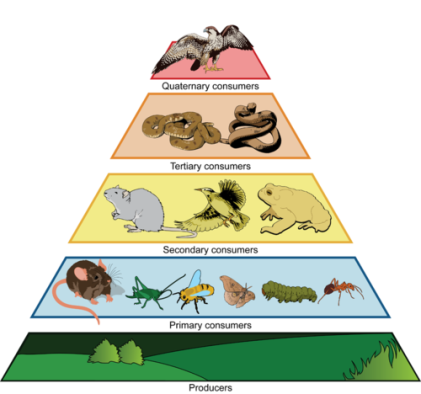 Organisms may occupy more than one trophic level.
[Speaker Notes: Organisms may occupy more than one trophic level. 
 
_______]
Energy Pyramid
Trophic Levels
Example: When we eat fruits and vegetables, we are primary consumers. When we eat beef, we are secondary consumers.
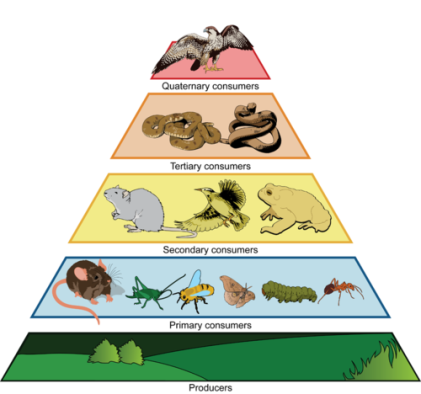 [Speaker Notes: Example: When we eat fruits and vegetables, we are primary consumers. When we eat beef, we are secondary consumers.
 
_______]
The Food Chain in the Wild (23:43)
[Speaker Notes: The Food Chain in the Wild Documentary

This is a great re-cap of what we have learned, an introduction to the nitrogen cycle and an introduction to the next unit on Interdependence.

https://www.youtube.com/watch?v=zpc7HAriDgo
________]
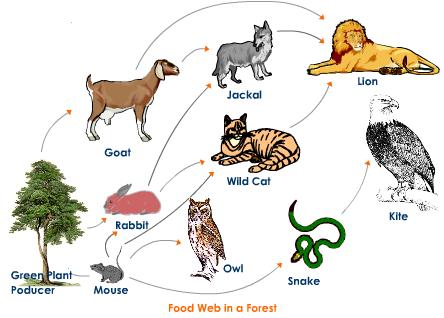 References
Indiana Department of Education. (2010). Standards. Retrieved from Indiana Department of Education: http://www.doe.in.gov/sites/default/files/standards/science/2010-Science-BiologyI.pdf
 
Stephen Norwicki, P. (2012). Biology. Orlando, Florida: Houghton Miller Harcourt Publishing Company.
[Speaker Notes: References]
References
Indiana Department of Education. (2010). Standards. Retrieved from Indiana Department of Education: http://www.doe.in.gov/sites/default/files/standards/science/2010-Science-BiologyI.pdf
 
Stephen Norwicki, P. (2012). Biology. Orlando, Florida: Houghton Miller Harcourt Publishing Company.
[Speaker Notes: Elodea Lab: https://www.youtube.com/watch?v=y8Sdn4qIkUM&t=124s]